Indices de dose
Radiographie et radioscopie
Produit de dose-surface (PDS)
En anglais: Dose area-product (DAP).
DE (dans l’air) x surface d’ouverture du champ d’irradiation.
Mesuré par une chambre d’ionisation à la sortie du tube ou calcul par logiciel intégré.
Différentes unités possibles:
Gy.cm2, mGy.cm2, mGy.m2, µGy.m2, etc.

Exemple PDS = 400 mGy.cm2 = 0,4 Gy.cm2 = 40 µGy.m2
1 mGy x (20 cm x 20 cm) = 400 mGy.cm2
PDS
Indépendant de la distance entre la source et la surface d’entrée.
La surface exposée augmente comme le carré de la distance mais le nombre de rayons X diminue selon le carré de cette distance.
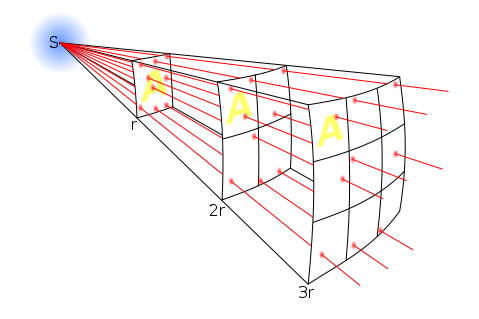 Borb, CC BY-SA 3.0 <https://creativecommons.org/licenses/by-sa/3.0>, via Wikimedia Commons, https://commons.wikimedia.org/wiki/File:Inverse_square_law.svg
PDS
Permet de quantifier la dose délivrée lors d’un examen de graphie ou scopie et de mieux identifier les effets d’une exposition:
6 Gy sur 10 cm2 = érythème
6 Gy au corps entier = mort
Sur les appareils modernes, le PDS est mesuré et affiché à chaque exposition.
Conversions  PDS → DOSEWIZARD https://www.dosewizard.com/2011/06/dap-converter.html
Affichage du PDS (exemple salle 2)
PDS
Le PDS ne prend pas en compte la rétrodiffusion comme le calcul de dose à la peau (que nous verrons plus tard).
Cependant, il s’agit d’un indice de dose permettant de:
Donner facilement une indication de la dose reçue par un patient,
Comparer les doses émises par un établissement pour différents examens avec les niveaux de référence diagnostics (NRD).
Mammographie
Les appareils fournissent des rapports de dose. Voici les valeurs fournies:
Dose à la peau (mGy)
Entrance Skin Air Kerma (ESAK mGy)
Dose à l’entrée du sein
Entrance Skin Dose (ESD)
Peu considéré en mammographie
Sein absorbe très rapidement le faisceau de rayons X (faible énergie: 22 à 34 kVp)
Mammographie
Dose glandulaire moyenne (DGM mGy)
Énergie déposée, en moyenne, par unité de masse glandulaire.
Dose qui est habituellement utilisée en mammographie.
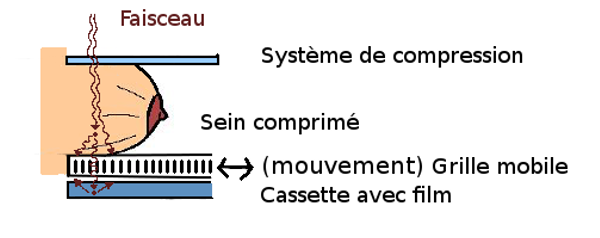 DAP (mGy)
DGM (mGy)
Adaptation, Source : UVMaF, http://www.uvmaf.org/UE-gynecologie/examen_paraclinique/site/html/10.html
Tomodensitométrie (TDM)
CTDIvol (mGy)
Tient compte de la dose transmise au patient pour une rotation du tube.

PDL (mGy.cm)
Produit dose longueur
CTDIvol (mGy) x longueur d’exploration (cm)
Rapports de dose
Les fabricants doivent fournir un rapport de doses pour chaque examen réalisé.
Exemple, graphie:
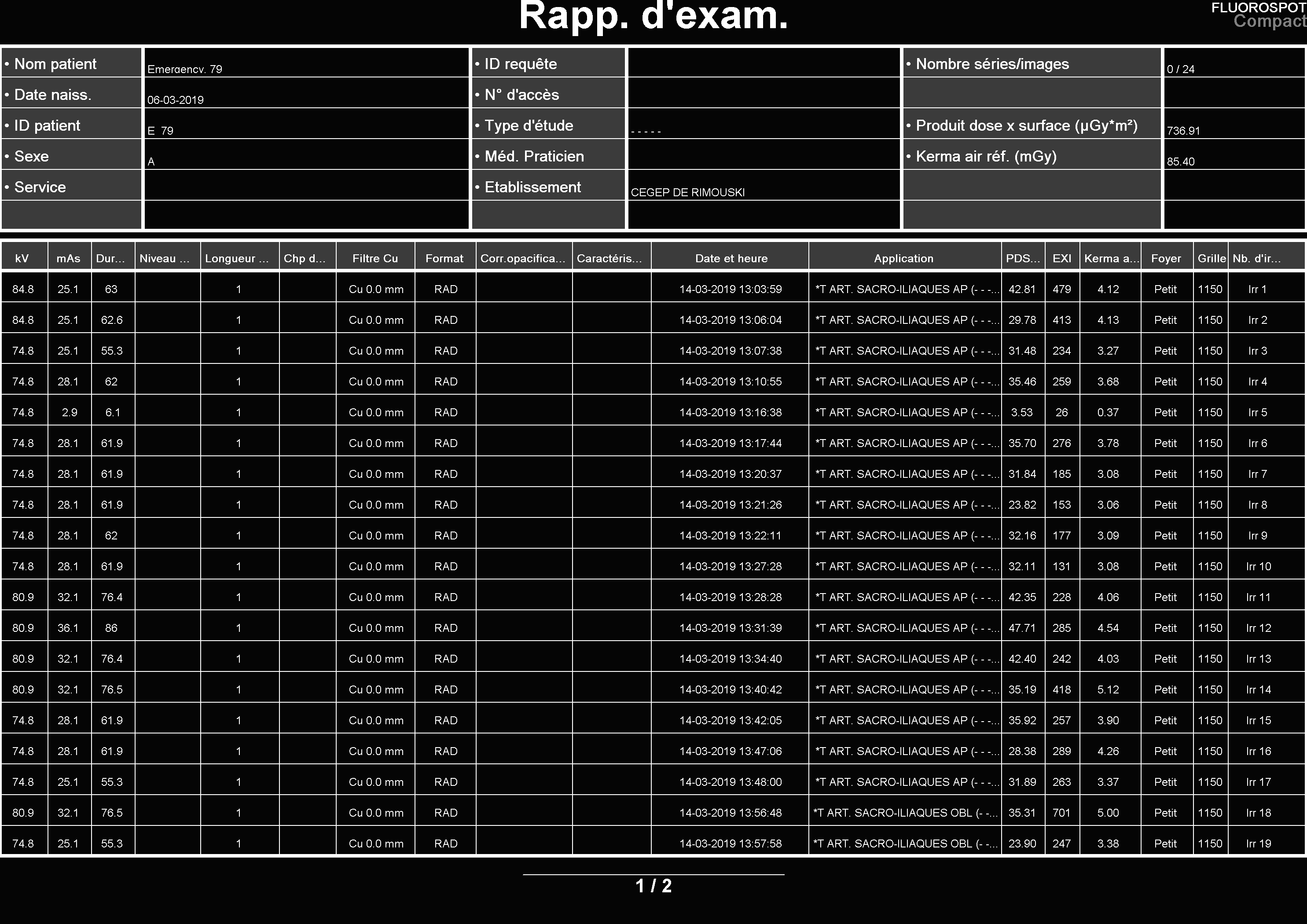 Rapports de dose - TDM
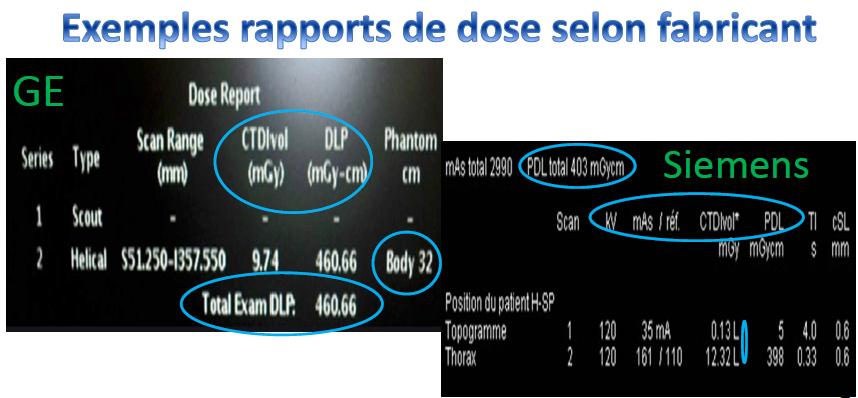 Références
https://cerf.radiologie.fr/sites/cerf.radiologie.fr/files/files/enseignement/pdf/04%20Radioprotection%20DES%202018DS%20partie%202%20160118.pdf